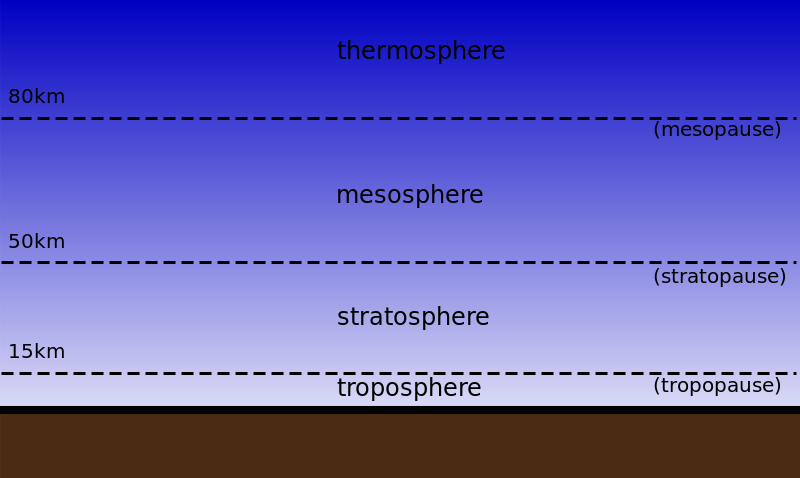 The Atmosphere
[Speaker Notes: The Atmosphere Presentation, Humidity? Build a Psychrometer! activity, TeachEngineering.org
/// image source:
Layers of the atmosphere graphic: © 2006 Henry W. Schmitt, Wikimedia Commons https://commons.wikimedia.org/wiki/File:Atmo_camadas.svg]
Question 1:
How does energy move in the atmosphere?
Radiation
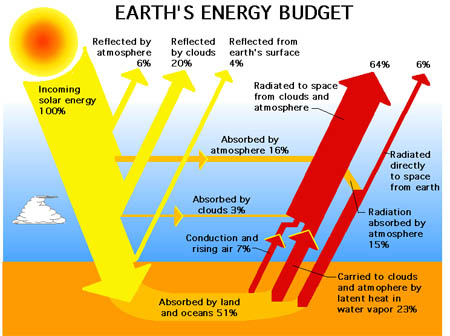 Emitted by all substances above absolute zero
Color and type of surface affects absorption
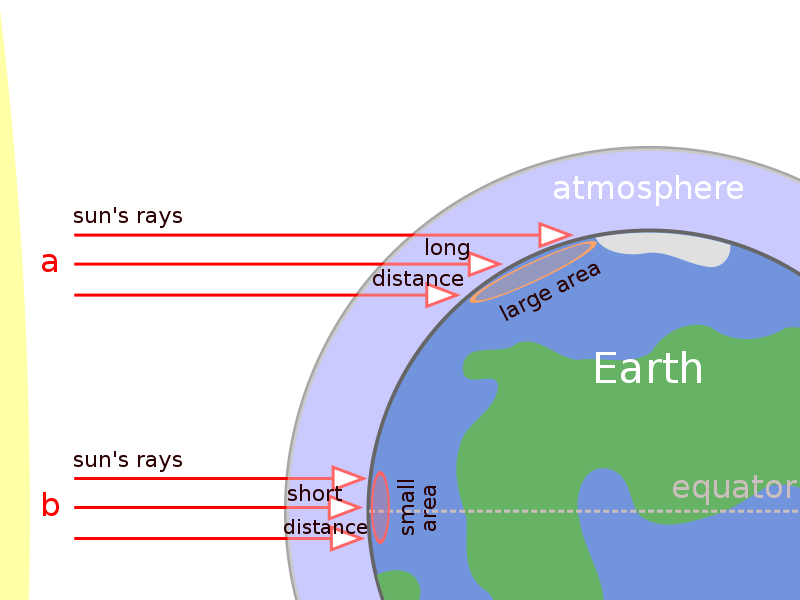 [Speaker Notes: Image sources:
(Earth’s energy budget) 2004 NASA
(why polar regions are colder/sun’s rays) 2007 Peter Halasz, Wikimedia Commons CC BY-SA 3.0 https://commons.wikimedia.org/wiki/File:Oblique_rays_04_Pengo.svg]
ConDuction vs. ConVection
Conduction
Occurs between Earth’s surface and the troposphere
Molecules must be in Direct contact with each other
Convection
Air expands, becomes less dense, rises, cools and sinks (What else uses the process of convection?)
Vertical movements of air lead to weather changes
This is the primary mode of heating in the atmosphere
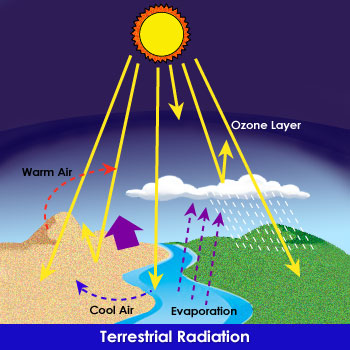 Where are conduction, convection, and radiation occurring in this image?
[Speaker Notes: Image source: 
(Terrestrial radiation) © 2014 Kmecfiunit, Wikimedia Commons CC BY-SA 4.0, https://commons.wikimedia.org/wiki/File:%E0%B8%81%E0%B8%B2%E0%B8%A3%E0%B9%81%E0%B8%9C%E0%B9%88%E0%B8%A3%E0%B8%B1%E0%B8%87%E0%B8%AA%E0%B8%B5%E0%B8%84%E0%B8%A7%E0%B8%B2%E0%B8%A1%E0%B8%A3%E0%B9%89%E0%B8%AD%E0%B8%99%E0%B8%82%E0%B8%AD%E0%B8%87%E0%B8%94%E0%B8%A7%E0%B8%87%E0%B8%AD%E0%B8%B2%E0%B8%97%E0%B8%B4%E0%B8%95%E0%B8%A2%E0%B9%8C.jpg]
Question 2:
From what is our atmosphere composed?
Components of the Atmosphere
2. Solids
Dust
Salt
3. Ozone (O3)
Exists in small quantities in a layer far above the Earth’s surface
Absorbs the suns rays
1. Gases
Nitrogen	78%
Oxygen	21%
All others 	1%
Argon
Hydrogen
Carbon dioxide
Water vapor
Question 3:
How is our atmosphere organized?
Structure of the Atmosphere
The atmosphere is held by the Earth’s GRAVITY
The atmosphere has five layers: from lowest to highest
1. Troposphere (0-10 km from Earth’s Surface)
Where weather takes place
Where air pollution collects
Temperature decreases from bottom to top
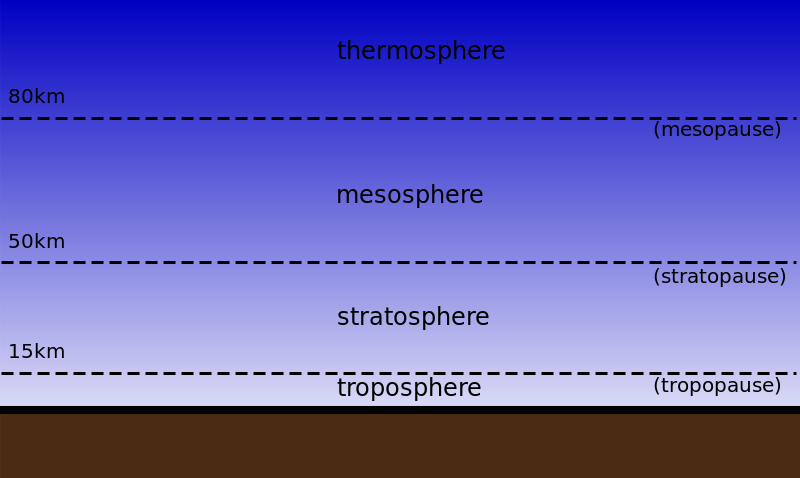 Earth
[Speaker Notes: /// image source:
Layers of the atmosphere graphic: © 2006 Henry W. Schmitt, Wikimedia Commons https://commons.wikimedia.org/wiki/File:Atmo_camadas.svg]
Structure of the Atmosphere
2. Stratosphere (10-50 km from the Earth’s surface)
Composed mostly of ozone
Temperature increases
3. Mesosphere (50-80 km from the Earth’s surface)
Temperature decreases
4. Thermosphere (80-120 km from the Earth’s surface)
Temperature increases to more than 1000 oC
5. Exosphere (above 120 km)
No clear boundary with space
Air pressure is the weight of air pushing down from above.
As you go up, pressure DECREASES.
Air pressure makes air near the Earth’s surface DENSE.
Air Pressure
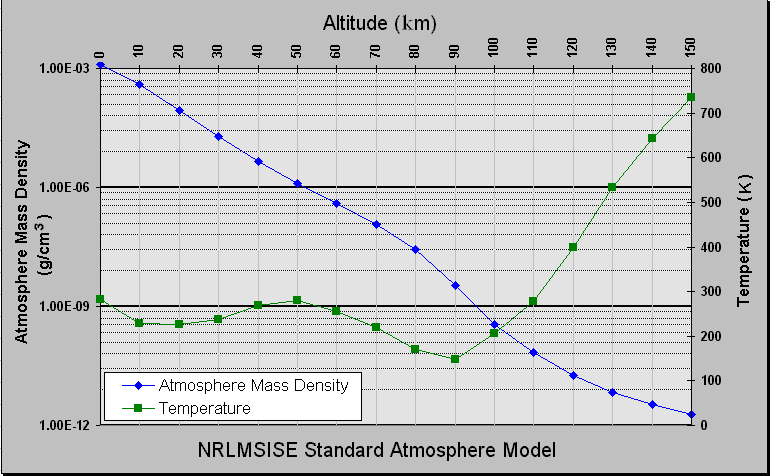 [Speaker Notes: Image source:
(Atmospheric model) © 2007 Conscious, Wikimedia Commons CC BY-SA 3.0, https://commons.wikimedia.org/wiki/File:Atmosphere_model.png]